The Road to Success
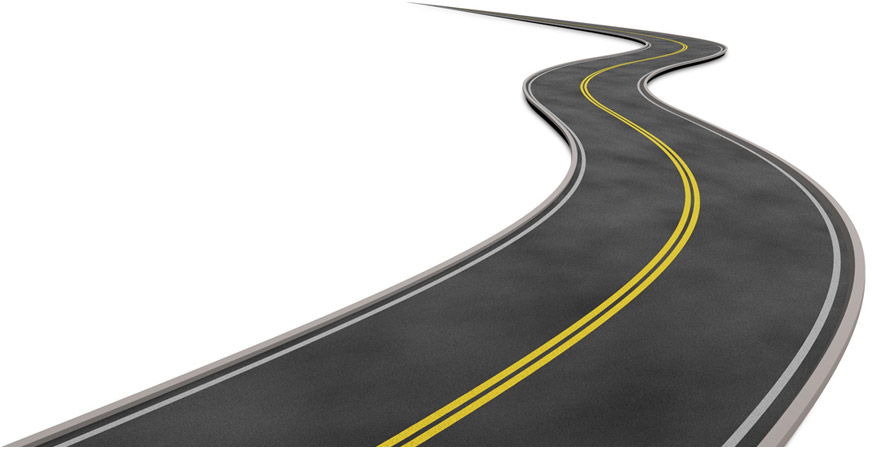 The Road to Success
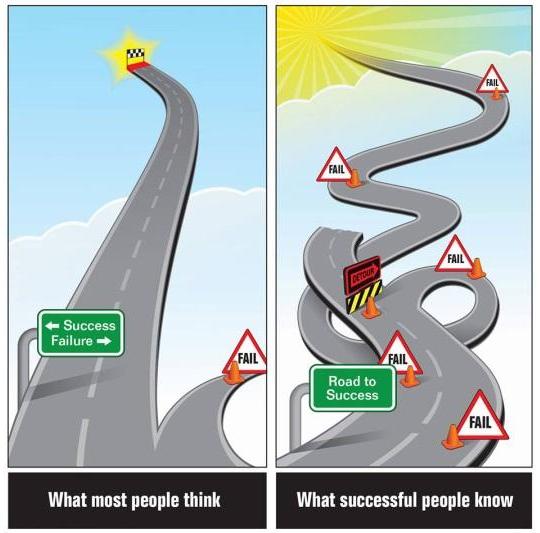 Success
What is success? 
What makes someone successful?
Write down as many characteristics of success as possible.
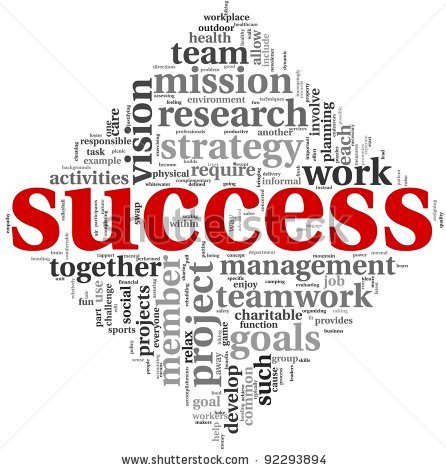 Who is the most successful?
Beethoven
Michael Jordan
Bill Gates
Steve Jobs
Picasso
Einstein
Mother Teresa
Walt Disney
What do they have in common?
Beethoven
Michael Jordan
Bill Gates
Steve Jobs
Picasso
Einstein
Mother Teresa
Walt Disney
The 8 Traits Successful People Have in Common…
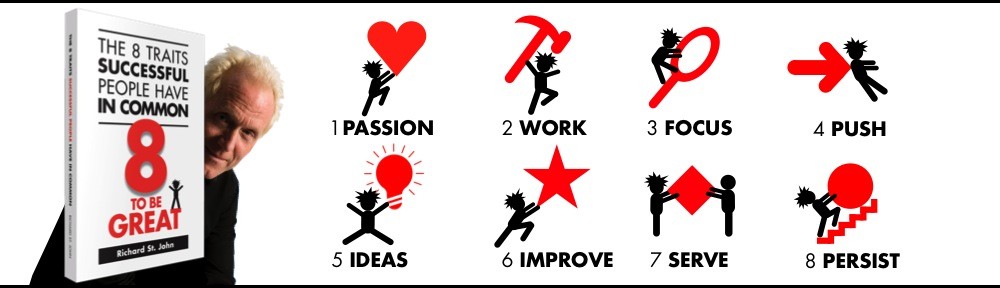 Successful Habits
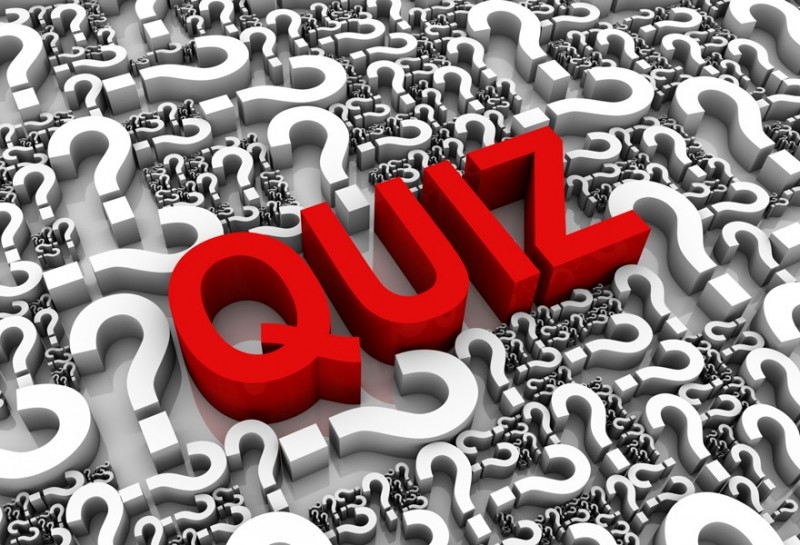 Future Changes
What are 5 things that you can work on or change in order to develop better habits for success?
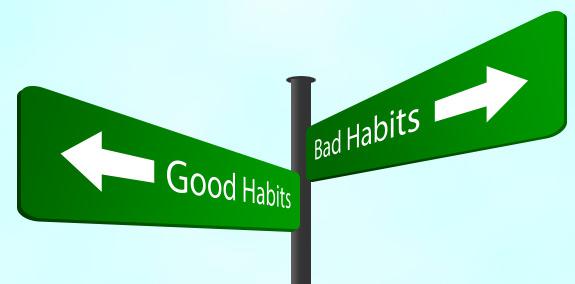 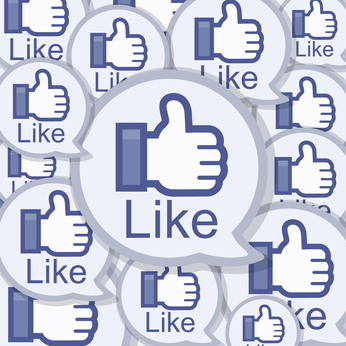 Likeonomics
The most likeable people, ideas and organizations are the ones we believe in and buy from.
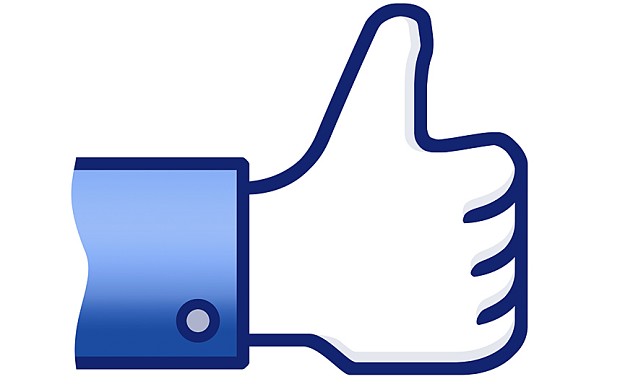 Likability FactorsTim Sanders- The Likeability Factor
Honesty
Being humble
 Empathy
Sense of humor
 Positivity
Politeness 
Control of hostility
?
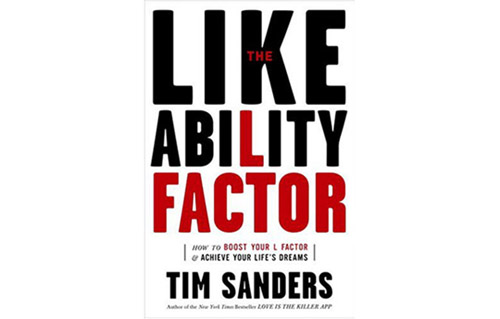 https://www.hrtoolbox.nl/xquestion/pid/14329
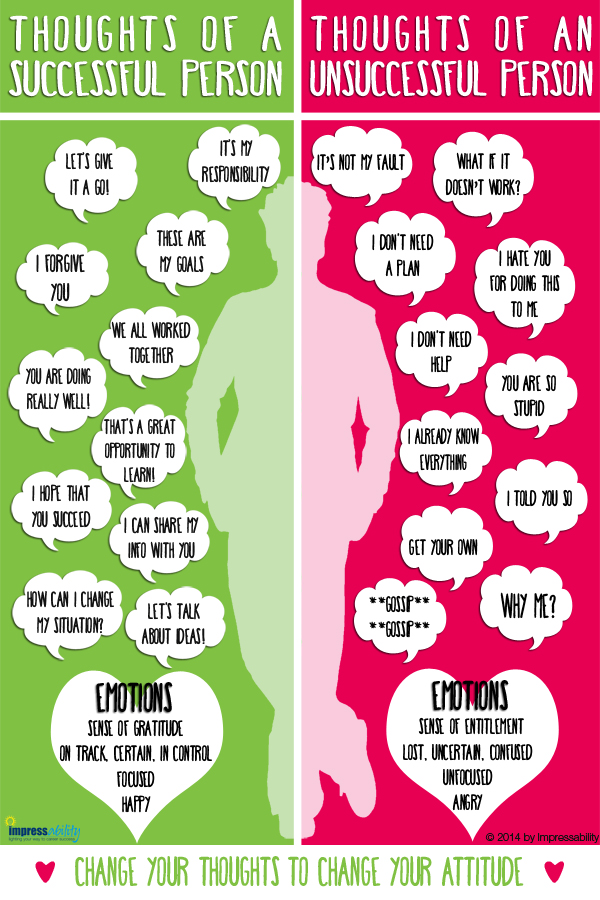 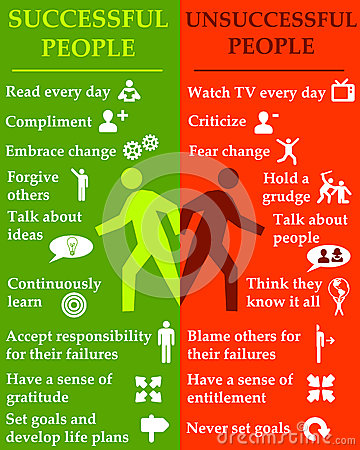 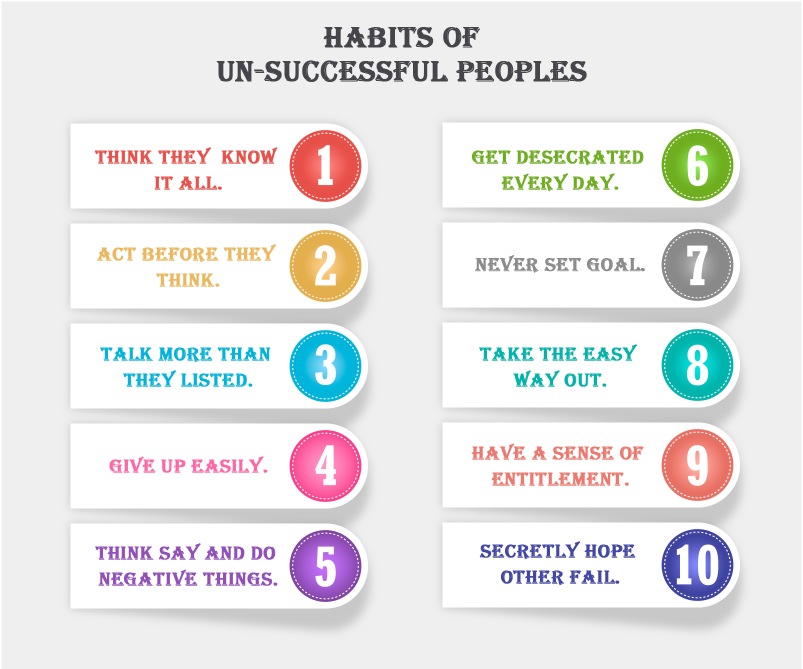